Parish-Based Principal Performance Appraisal Process
Contemporary measures as provided through the National Standards and Benchmarks for Effective Catholic Elementary and Secondary Schools (NSBECS) 
A self-appraisal by the principal 
A professional appraisal by a Catholic Schools Office (CSO) representative and the pastor.
Performance Appraisal Process Based On:
Components of the Performance Appraisal Process for a Parish-Based Principal
Job Description 
General Performance Categories (based on National Standards and Benchmarks for Effective Catholic Elementary and Secondary Schools (NSBECS) 
Individual Performance Goals
What are the three criteria for evaluation?
Who provides the perceptions of the principal’s performance?
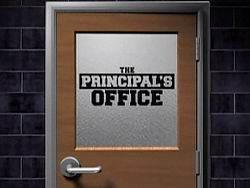 Self-appraisal completed by the principal at mid-year and updated at end-of-year 
The CSO representative through collaboration and support 
The Pastor, as the employer
Who does what, when?
The principal, a CSO 
representative, and the pastor work together collaboratively to complete the process.
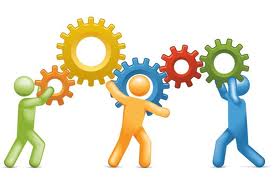 A. Review Job Description and update as needed with the CSO
B. Review general performance categories on the Self-Appraisal and Performance Form so all parties understand expectations of leadership 
C. Review and finalize annual goals: 
Based on previous year for continuing principal or 
Based on top priorities for a new principal. 
D. Review the process and determine the timelines for: 
       1. Mid-Year Conference 
       2. End-Of-Year Conference  
E. Materials Needed: 
       1. Job Description 
       2. Template for Goal Development 
       3. Self-Appraisal and Performance Form 
       4. Goal Setting and Evaluation Form
Beginning of the School Year (July/August) with initiation from the CSO Representative
Mid-Year (January) with facilitation and guidance from the CSO  Representative
Prior to conference, principal completes, in blue font, and turns in to the CSO representative a: 

Self-Appraisal and Performance Form (Circles the numbers on the form)

Progress on goals with appropriate and corresponding evidence on Goal Setting and Evaluation Form.
Mid-Year (January) with facilitation and guidance from the CSO Representative
CSO representative responds in green font:
to the Self-Appraisal and Performance Form and checks areas for affirmation, concern or discussion (in the column defined by a check mark on the form). 
adds comments to mid-year Self-Appraisal and Performance Form and Goal Setting and Evaluation Form 
emails both documents to the pastor
Mid-Year (January) with facilitation and guidance from the CSO  Representative
Pastor responds in black font: 
to the Self-Appraisal and Performance Form and checks areas for affirmation, concern or discussion (in the column defined by a check mark on the form). 
adds comments to mid-year Performance Form and Goal Setting and Evaluation Form.
Focus and discussion should be on priority areas.

Principal has the opportunity to: 
Identify and suggest solutions and seek support for problem areas 
Recognize leadership accomplishments 
Point out areas not being addressed 
Mutually agree in writing on any mid-year course corrections 
Commendations and recommendations should be written in the Mid-Year Performance Review section on the Goal Setting and Evaluation Form.
Mid-Year (January) with facilitation and guidance from the CSO Representative
Principal: 
Responds to any mid-year concerns. 
Reviews and updates Mid-Year Self Appraisal and Performance Form by addressing any changes or new issues that need addressed. 
Provides End-of-Year comments on Goal Attainment Form. 
Comes prepared to discuss and note goals for next school year.
End of the School Year (May/June) with facilitation from the CSO Representative
Hold Summative/End of Year Conference: 
Discuss CSO representative and Pastor responses to updated self-appraisal and goal attainment forms. 
Identify new goals for next year and record on form. 
Identify possible professional development possibilities. 
Commendations and recommendations placed in overall summary on form. 
Sign and date.  
Place original in the personnel file and provide one copy to the principal.
End of the School Year (May/June) with facilitation from the CSO Representative